Mu2e Remote Handling ReviewRemote Handling Overview
Ryan Schultz
Deputy L3 Manager Target Station
3/3/2015
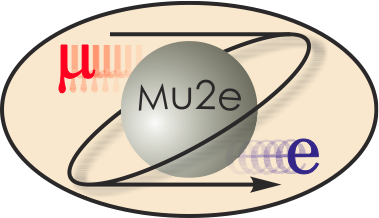 Remote Handling Overview
~210 R/hr @ ft

Design lifetime of 1 year

Radiatively cooled:
higher temps, corrosion

Convectively cooled:
cooler temps
higher complexity
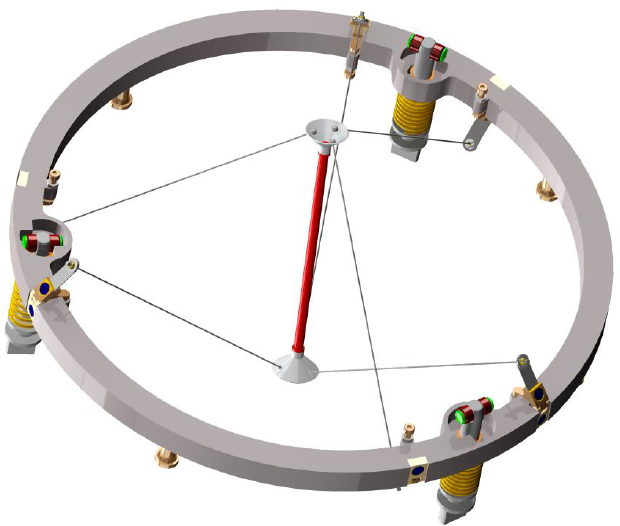 2
R. Schultz – Mu2e Remote Handling Review
3/3/15
Remote Handling Overview
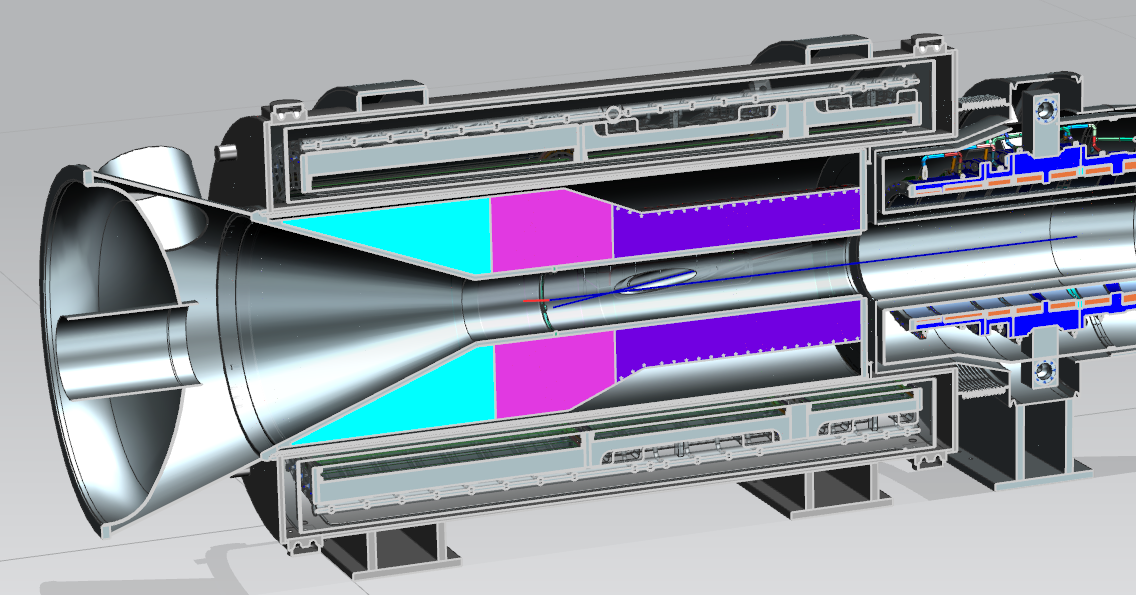 Target
10’
3
3
R. Schultz – Mu2e Remote Handling Review
3/3/15
Remote Handling Overview
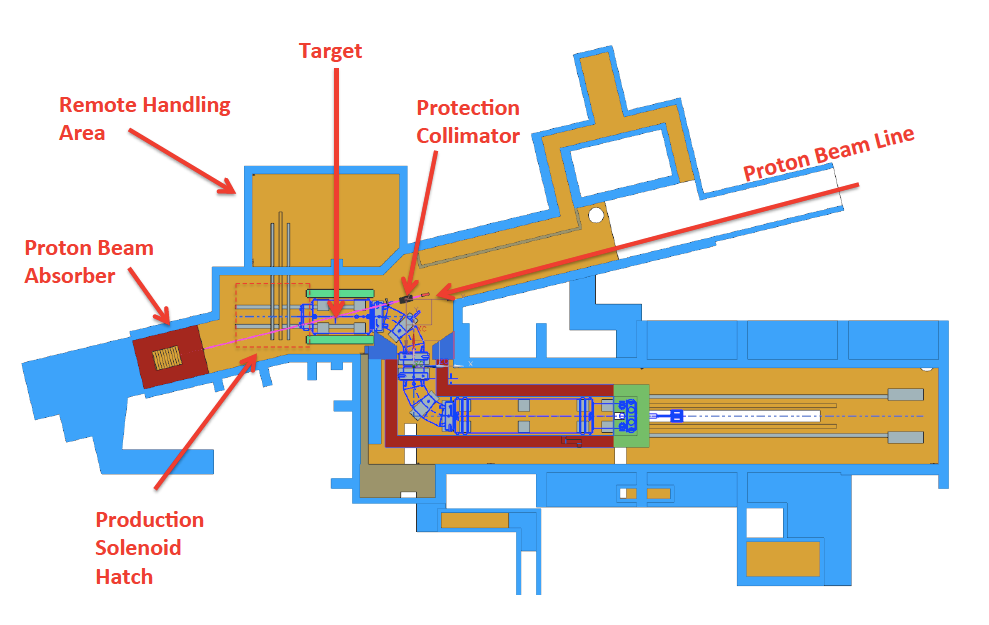 Horizontal Scheme
M4 Line
Overhead Scheme
4
R. Schultz – Mu2e Remote Handling Review
3/3/15
Remote Handling Overview
Technical Design Report (2014)
Leave used components in cask within Target Hall
targets, windows, etc.
finite capacity

Used Components:
will be removed from the Target Hall in a cask
Horizontal Scheme cask removed via M4 line
Overhead Scheme cask removed via PS Hatch

Advantages of removing components from target hall:
Simplifies cask designs, reduces failure probability
Allows for infinite target change-outs
<- Outdated
5
R. Schultz – Mu2e Remote Handling Review
3/3/15
Remote Handling Overview
Production Solenoid is a cryostat under vacuum

General Target Replacement Steps:
Vent and remove the window
Remove target – reaching in 10’
Place target into cask
Remove cask from area
Install new target
Install new window
Achieve appropriate vacuum level
6
R. Schultz – Mu2e Remote Handling Review
3/3/15
Horizontal Scheme
M4 line
Target
Remote Handling
& Vacuum Room
7
R. Schultz – Mu2e Remote Handling Review
3/3/15
Horizontal Scheme
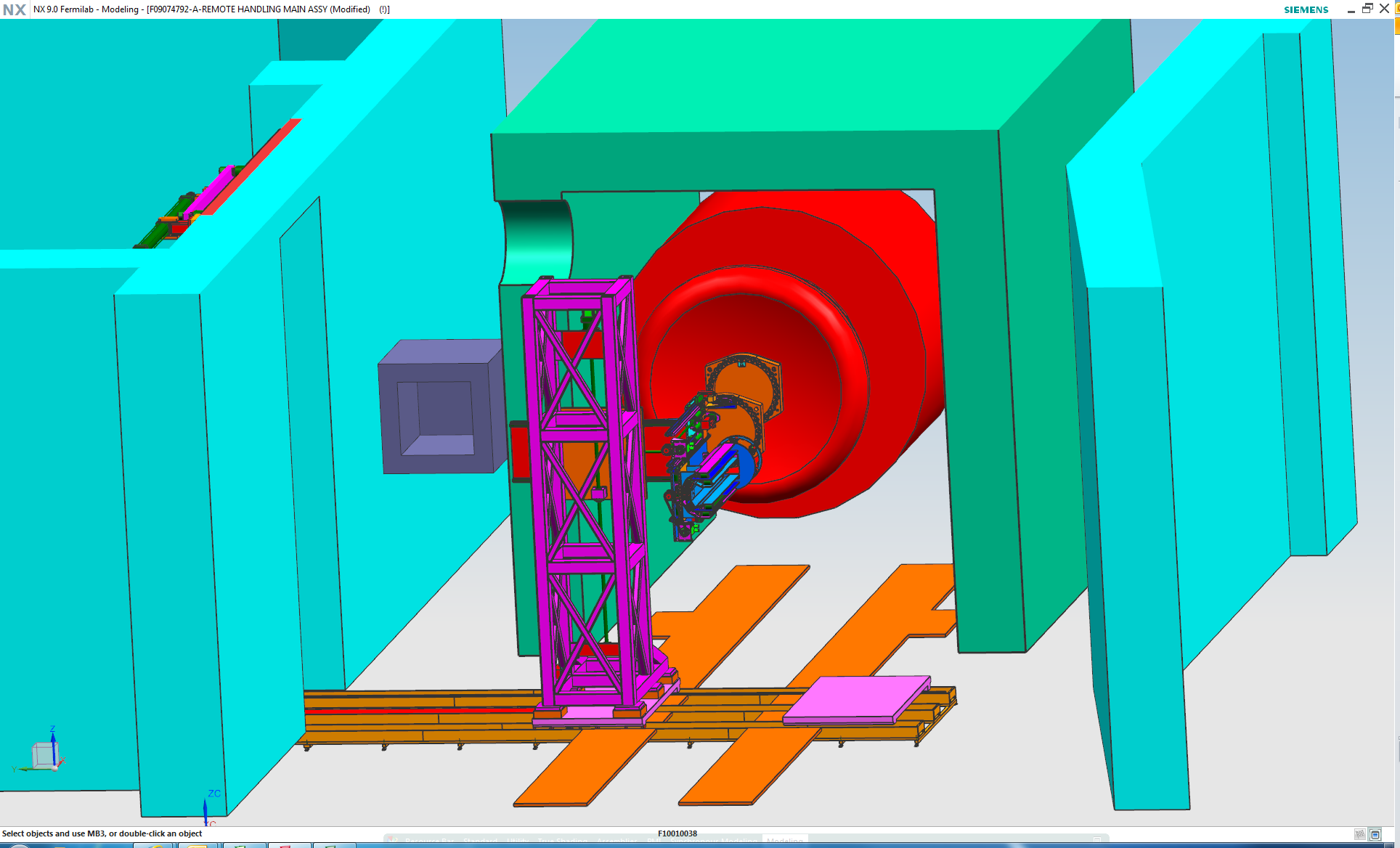 8
R. Schultz – Mu2e Remote Handling Review
3/3/15
Horizontal Scheme
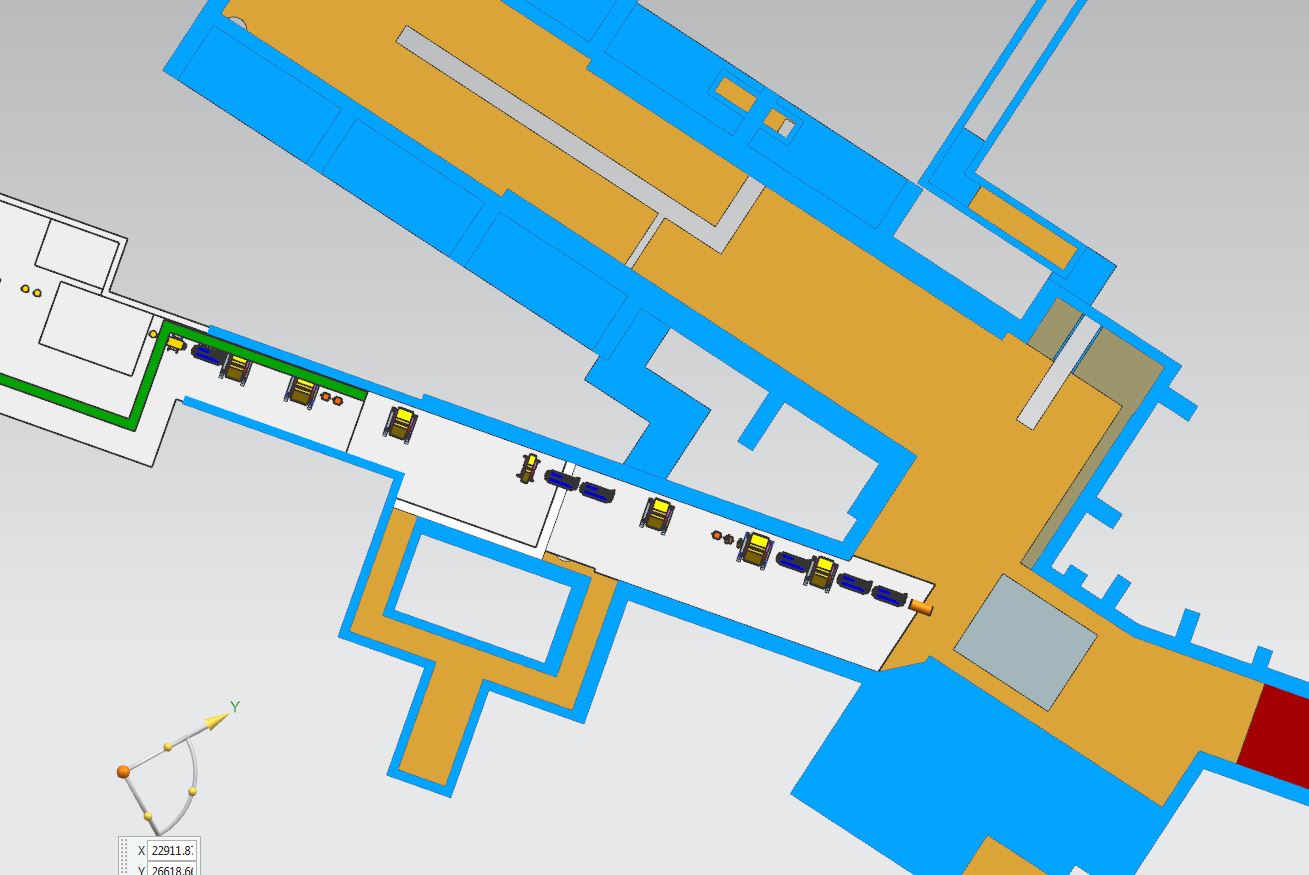 picture showing M4 line components, maybe in place of previous
9
R. Schultz – Mu2e Remote Handling Review
3/3/15
Horizontal Scheme
Remote Handling room
Robot for target removal
Single robot, multi-functional
Parts from robot must be removed during operation
No crane coverage
Vacuum equipment
Contamination controls for this room are necessary

Target is placed into a cask next to HRS
Cask removed via M4 line
M4 removal is still conceptual, little design work has been done
10
R. Schultz – Mu2e Remote Handling Review
3/3/15
Overhead Scheme
Above ground building
Built over Production Solenoid Hatch
20 Ton Crane capacity – sized for sufficiently shielded casks
Loading bay for component removal
Building is NOT a storage facility
Remote Handling Area
Work area for modules of different functionality
Contamination control area

Underground Remote Handling room
Reduced in size for vacuum equipment only
Shield door also not necessary
11
R. Schultz – Mu2e Remote Handling Review
3/3/15
Overhead Scheme
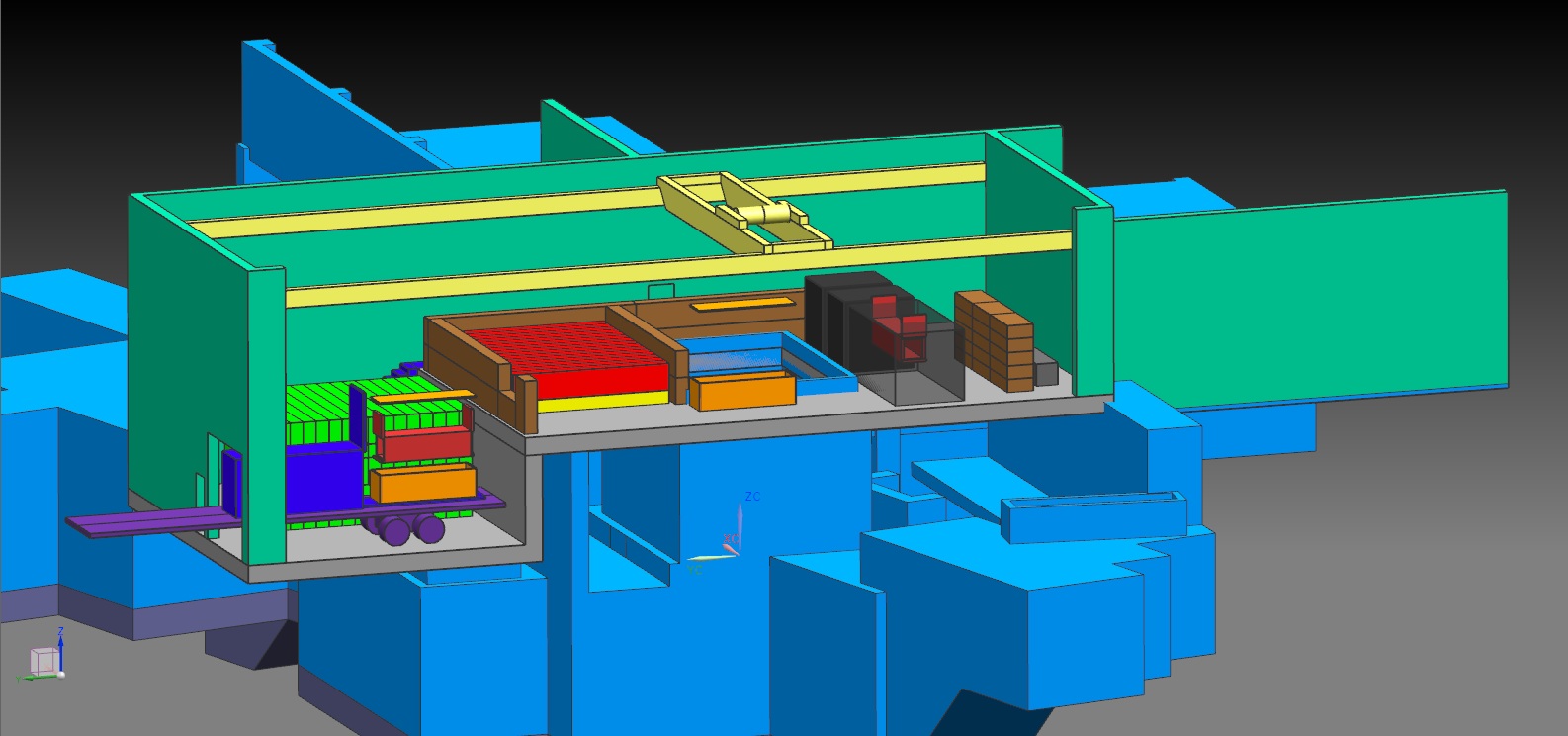 12
R. Schultz – Mu2e Remote Handling Review
3/3/15
Overhead Scheme
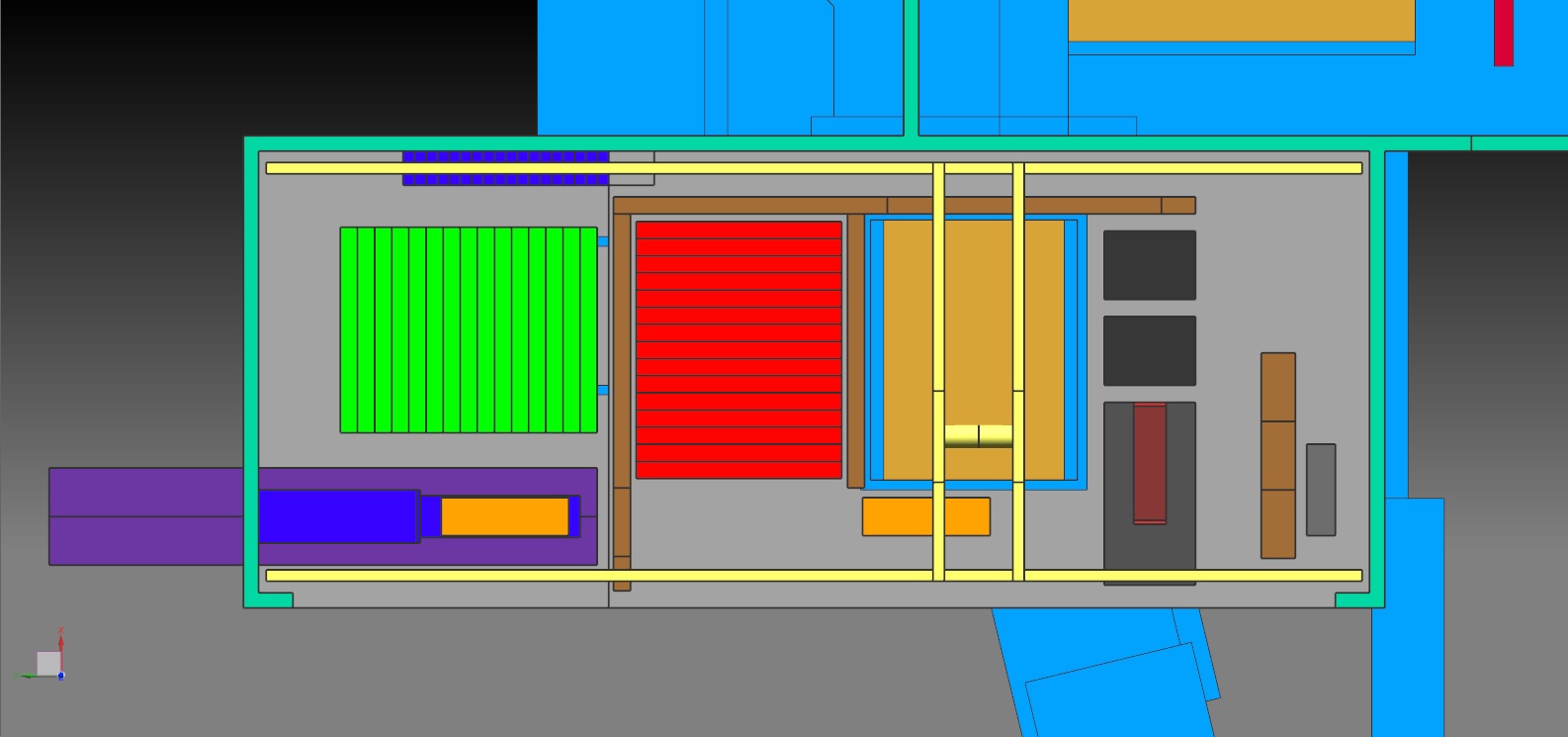 RH
Module 1
RH
Module 2
RH
Module 3
Contamination Control Area
13
R. Schultz – Mu2e Remote Handling Review
3/3/15
Overhead Scheme
Above ground building
Built over Production Solenoid Hatch
20 Ton Crane capacity – sized for sufficiently shielded casks
Loading bay for component removal
Building is NOT a storage facility
Remote Handling Area
Work area for modules of different functionality
Contamination control area

Underground Remote Handling room
Reduced in size for vacuum equipment only
Shield door also not necessary
14
R. Schultz – Mu2e Remote Handling Review
3/3/15
Charge to Review Committee
Horizontal Scheme
Is baseline (horizontal) technically sound?
Risks, contingencies, radiological hazards been addressed?

Overhead Scheme
Is alternative (overhead) technically sound?
Risks, contingencies, radiological hazards been addressed?
Are there significant advantages to warrant increased cost?

Reasonable assessment of both schemes
not necessarily a choice or preference
15
R. Schultz – Mu2e Remote Handling Review
3/3/15
Backup Slides
16
R. Schultz – Mu2e Remote Handling Review
3/3/15
Horizontal Scheme
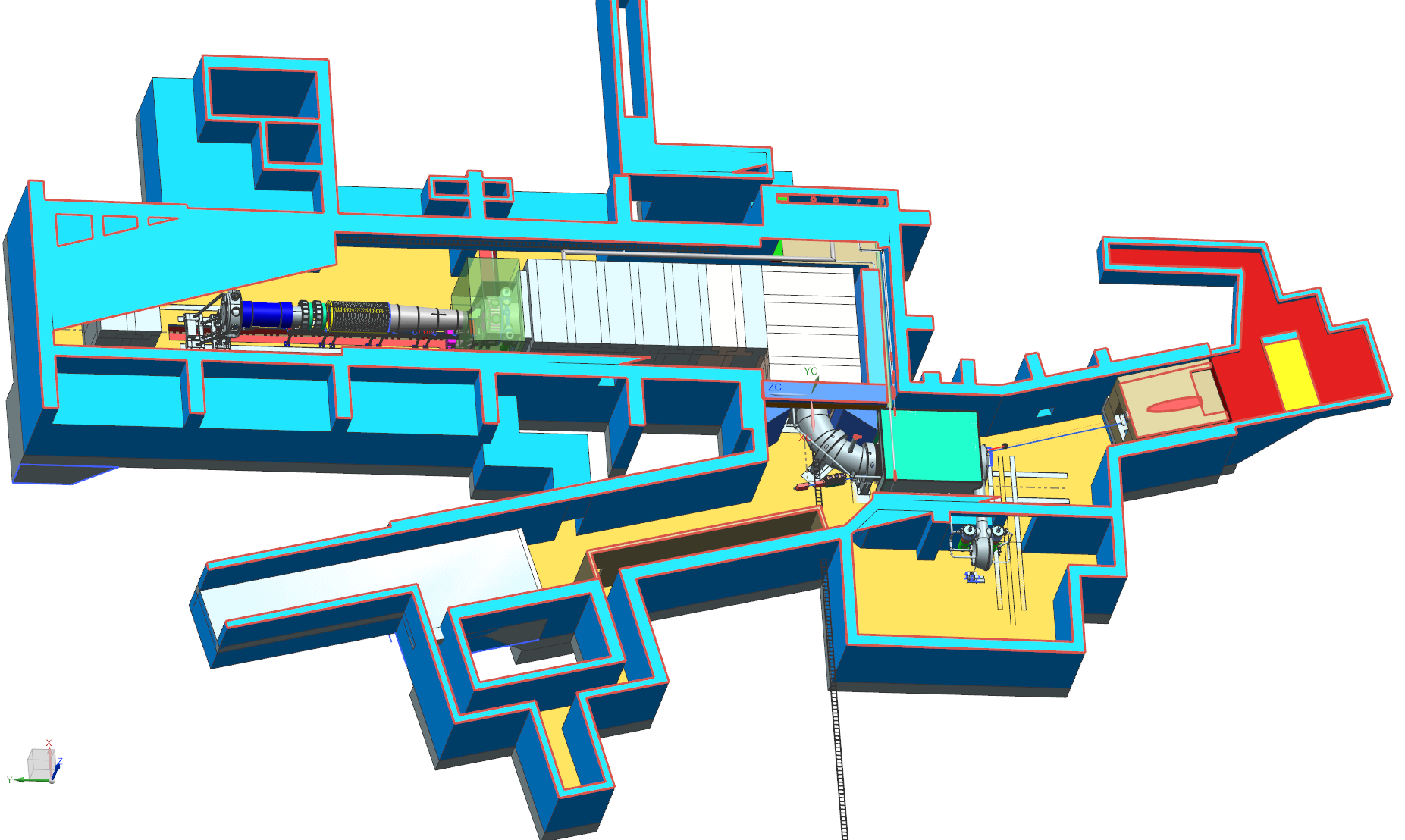 Target
M4 line
Remote Handling
& Vacuum Room
17
17
R. Schultz – Mu2e Remote Handling Review
3/3/15